Leveraging Your GP Framework to Advance DEIJeffrey Hernandez, East Los Angeles College Ginni May, ASCCC Vice PresidentJuly 7 | 3:45-5:00
[Speaker Notes: Ginni welcomes and self-introduces
Jeff self-introduces]
Session Description
With the entire student experience as its core, Guided Pathways is an ideal structure for advancing diversity, equity, and inclusion (DEI). Join this session to learn how local academic senates and curriculum committees can leverage guided pathways efforts as a framework for DEI and create culturally relevant and student-centered curriculum and wrap-around student support.
2
[Speaker Notes: Jeff]
Overview
The Guided Pathways Framework
Brief Overview
Faculty and Students
Roles of Academic Senates and Curriculum Committees 
Guided Pathways: Diversity, Equity, and Inclusion
Guided Pathways: Culturally Relevant and Student-Centered
Data Analysis
Curriculum
Wrap-Around Student Support
3
[Speaker Notes: Jeff]
The Guided Pathways Framework
4
[Speaker Notes: Jeff]
All Hands on Deck!
Meta Majors | Program Maps | Guided Onboarding | Wrap-Around Student Services | Student-Centered Course Scheduling
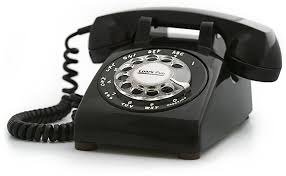 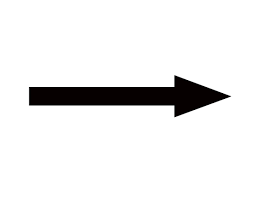 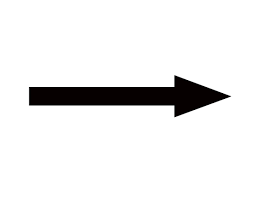 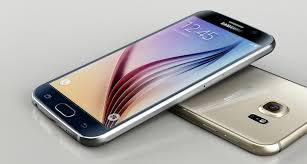 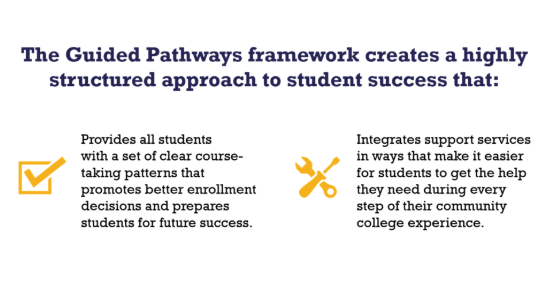 5
[Speaker Notes: Ginni]
Teaching and Learning
The ASCCC and Guided Pathways
Guided Exploration and Progression
Academic and Student Support
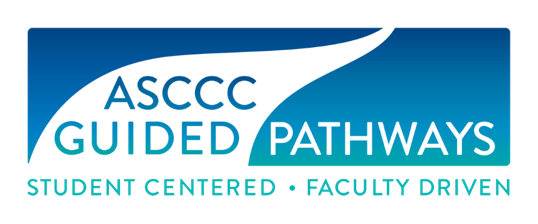 Clear Pathways and Programs
An ASCCC visualization of Guided Pathways
6
[Speaker Notes: Ginni
The ASCCC is committed to supporting local academic senates in the continuing work of their college-wide redesign and leveraging their guided pathways frameworks to advance diversity, equity, and inclusion]
Guided Pathways and The 10+1
7
[Speaker Notes: Ginni]
Academic Senates-collegial consultationBoard relies primarily on, or reaches mutual agreement with, senate on academic and professional matters
Curriculum, including establishing prerequisites and placing courses within disciplines;
Degree and certificate requirements;
Grading policies;
Educational program development;
Standards or policies regarding student preparation and success;
District and college governance structures, as related to faculty roles;
Faculty roles and involvement in accreditation processes, including self-study and annual reports;
Policies for faculty professional development activities;
Processes for program review;
Processes for institutional planning and budget development; and
Other academic and professional matters as are mutually agreed upon between the governing board and the academic senate.
Students-effective participationBoard provides opportunity to participate when policies and procedures have a significant effect on students
Grading policies
Codes of student conduct
Academic disciplinary policies
Curriculum development
Course/program initiation or elimination
Processes for institutional planning and budget development
Standards and policies regarding student preparation and success
Student services planning and development
Student fees
Any other district or college policy, procedure, or related matter that the district governing board determines will have a significant effect on students.
Senate Purview and Student Voice
8
[Speaker Notes: Jeff]
Roles of Academic Senates and Curriculum Committees
Development and approval:
Meta-majors
Program maps
Planning with student end goals in mind
Student voice
Examine data on student course taking patterns and success
What are your students saying?
Stakeholder voices
classified professional staff
external partners
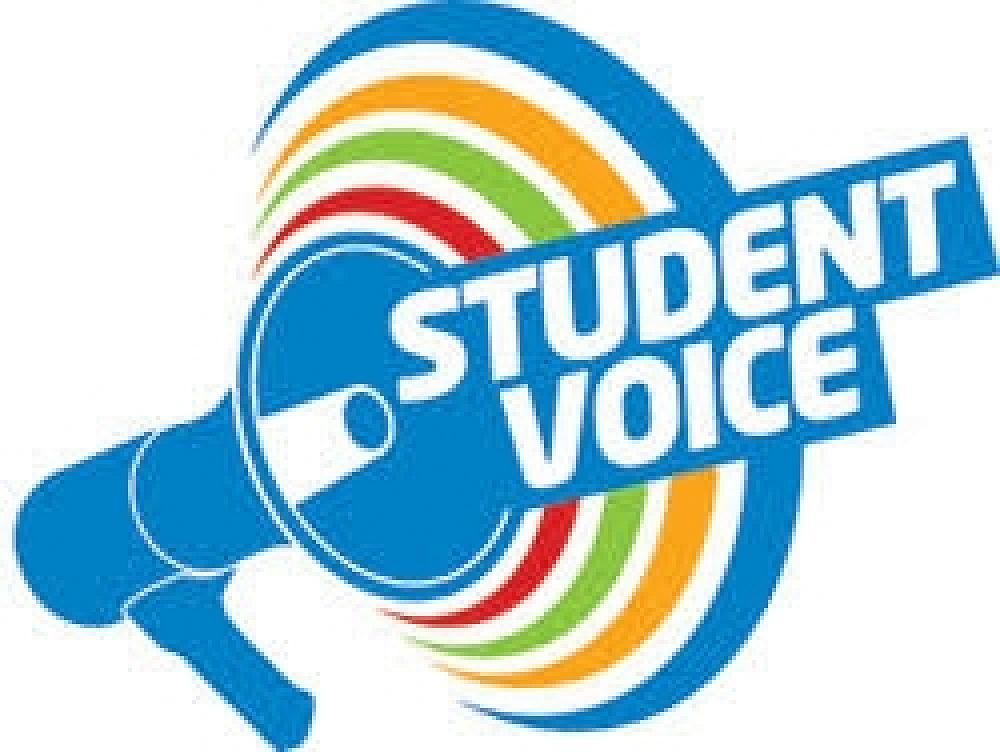 9
[Speaker Notes: Jeff]
Roles of Academic Senates and Curriculum Committees
Development and Evaluation of Curriculum
Right and Responsibility of the Academic Senate and/or the Curriculum Committee
Includes
Program Review – directly from 10+1
Data Coaching – implied from 10+1 (really?)
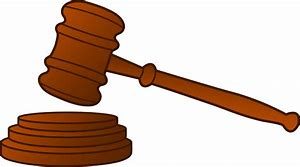 10
[Speaker Notes: Ginni, our job to assess]
Guided Pathways: DEI Aligned with Equity-Minded Actions
With its emphasis of breaking down barriers to student success, Guided Pathways (GP), ultimately, is about advancing student equity.
Money was allocated for GP to serve as “The How” for accomplishing Vision for Success goals, including closing equity gaps in 10 years, and for Student Equity and Achievement Program to support GP implementation.
Guided Pathways implementation may include
Meta major teams focusing on equity gaps identified by data coaches
Cultural curriculum audits engaging faculty in equity-minded instruction
Using program review to examine disaggregated data and plan for support needs, co-curricular activities, and anti-racism/social justice work
Creating brave spaces for students of color to “call out” the systemic barriers
Advancing diversity, equity and inclusion in faculty hiring, onboarding, and evaluation where the data for specific pathways reveals equity challenges
11
[Speaker Notes: Jeff, GP is inherently DEI work]
Guided Pathways: Culturally Relevant and Student Centered
Major Objectives of Guided Pathways Institutional Redesign:
Close equity, achievement, and opportunity gaps
English, English as a Second Language, and Mathematics Pathways
Curriculum that is culturally responsive as well as relevant to students’ career and future educational goals
Streamlined student journey so that financial aid is not wasted on unnecessary course taking
Student Self-Agency: students are provided with clearly defined pathways and program maps to choose their self-determined educational goals
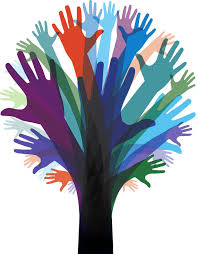 12
[Speaker Notes: Ginni]
Guided Pathways: Culturally Relevant and Student Centered
Data Coaching
Engaging college personnel in providing direct support to their peers to build their capacity to access and use data - is one recommended strategy for helping people across the institution effectively engage in data-driven, inclusive redesign in its pursuit of student equity.
Faculty analyze disaggregate data to identify equity gaps in pathways
Data coaches may be aligned with meta major completion teams or directly support decision-making by academic senates and curriculum committees
Data coaching attuned to equity allows for a sustained focus on measuring, and interpreting the effectiveness of, student momentum points (i.e. financial aid) on the road to completion and success.
13
[Speaker Notes: Ginni]
Guided Pathways: Culturally Relevant and Student Centered
Data Coaching
Data literacy is enhanced amongst an institution’s growing cadre of equity-minded practitioners.
Measurable outcomes related to equity become an institutional expectation and mainstay of planning and resource allocation.
Narratives of the student experience can be gleaned from regular examination of institutional data through an equity lens.
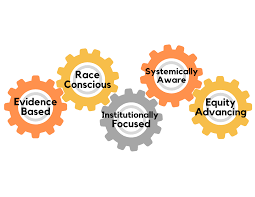 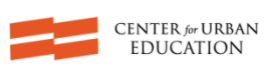 14
[Speaker Notes: Jeff]
Guided Pathways: Culturally Relevant and Student Centered
Data Coaching
Further anti-racism with culturally responsive teaching with Cultural Curriculum Audit (CCA):
Data-informed evaluation and redesign of a course in order to make it one that is inclusive, equity-minded and culturally relevant. 
The Long Beach City College CCA model was highlighted at the 2020 Curriculum Institute and other colleges are following suit. The idea is to provide faculty the opportunity to look at the data from their own courses, identify missed opportunities, and develop strategies based on culturally responsive training. 
The CCA deliverables can include COR/SLO analysis, redesigned assessments and rubrics, and updated teaching plans with revised syllabus and coursework.
Data coaches can help meta-major completion teams identify areas where discipline faculty can be recruited to join the CCA to advance equity in their own classes.
15
[Speaker Notes: Jeff]
Guided Pathways: Culturally Relevant and Student Centered
The ASCCC Data and Research Task Force

Convened to respond to Resolution F20 18.01 and to assist local academic senates in using data effectively to improve teaching and learning. The DRTF will work to establish data-driven processes to evaluate and advance diversity, equity, and inclusion in areas of academic and professional matters and leverage the Guided Pathways framework which includes data examination and exploration to improve educational programs and services to students.
16
[Speaker Notes: Ginni]
Guided Pathways: Culturally Relevant and Student Centered
The ASCCC Data and Research Task Force
Resolution F20 18.01 
Assist local academic senates in collaboration with college research professionals to create evaluation plans that examine throughput, student success, persistence, retention, unsuccessful course attempts, and completion with a goal of optimizing student success and addressing inequities and achievement gaps among disproportionately impacted or marginalized student groups.
Expanding upon the “Optimizing Student Success” White Paper, ASCCC will write a paper evaluating placement in English, English as a Second Language, and mathematics pathways by Spring 2022
17
[Speaker Notes: Ginni]
Guided Pathways: Culturally Relevant and Student Centered
Curriculum
Review all curricular elements with an equity lens:
Program requirements
Catalog & marketing materials
Course Outlines
Syllabi
Course materials and technology requirements
Assignments and assessments
Equity-focused curriculum is clearly communicated, inclusive, welcoming, and effectively demystifies academia and expectations for students.
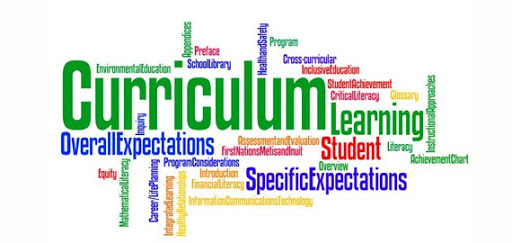 18
[Speaker Notes: Jeff]
Guided Pathways: Culturally Relevant and Student Centered
Wrap-Around Student Support
Refine programs and align course offerings based students needs
Placement based on student self-identified goals and needs – use multiple measures and assess efficacy
Intentional personalized advising & case management follow-up to help students on their curricular pathway
Jobs “on campus” and especially within the field of study (keeps them at the institution and makes field of study relevant)
Identify learning loss affecting potential student populations disproportionately impacted remote instruction during COVID
Prepare to abandon recent assumptions about incoming students and reposition curriculum to meet students where they are at
19
[Speaker Notes: Jeff]
Guided Pathways: Culturally Relevant and Student Centered
Scheduling: A Student-Centered Approach
For faculty and other college stakeholders looking to improve college course scheduling intentionally designed to meet the needs of the local student population. 
Diversity of the student population has increased, demographics shifted, course-taking patterns changed 
Compressed calendars, block schedules, online schedule options, institutional redesigns resulting from Guided Pathways efforts, the COVID-19 pandemic 
Increased focus on teaching and learning necessitates student-centered course scheduling. 
Scenarios, Data Collection, Schedule Parameters, Resources
Ask your students!
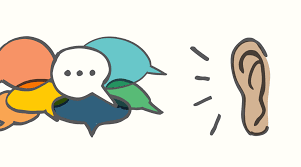 20
[Speaker Notes: Ginni]
Student voice—the reality check!
We include student voice to reduce assumptions and increase awareness of students’ lived experiences in and out of the classroom and the impacts of those experiences on learning and student success. 
In doing so, we ensure the voice of students facing barriers, particularly disproportionately impacted students. 
Incorporating student voice applies to inquiry, design, implementation, and evaluation in Guided Pathways redesign and may include
Treating student engagement as an ongoing and iterative process
Ensuring equitable student representation
Creating conditions for full student access
Preparing students for the opportunity
Intentionally leveling the playing field in the presence of power dynamics
Honoring student involvement
Students being able to meet their goals in their self-determined time period
21
[Speaker Notes: Jeff]
Resources
ASCCC Online Handbook for Guided Pathways (Canvas Login required): https://ccconlineed.instructure.com/courses/2634
Curry, S., J. Hernandez, V. May. Keeping the Guided Pathways Groove On. ASCCC Rostrum, April 2021.
Buul, A.A., K. Quesada Turner, and E. Tyree. Curriculum Trauma. ASCCC Rostrum, July 2020.
Hernandez, J., L. Heard, and J. Buriel. Anti-Racism and Guided Pathways Implementation. ASCCC Rostrum, Nov 2020.
Sadat Ahadi, H. and L. A. Guerrero. Decolonizing Your Syllabus: An Anti-Racism Guide for Your College. ASCCC Rostrum, Nov 2020.
Strobel. N. Ensuring Learning through the Social Construction of Learning. ASCCC Rostrum, Nov 2020.
Email questions and requests to info@asccc.org
22